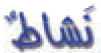 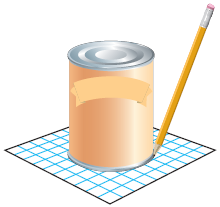 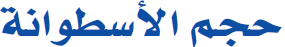 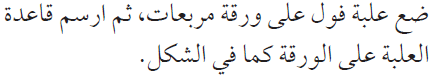 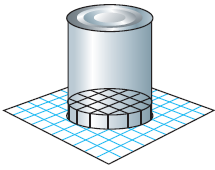 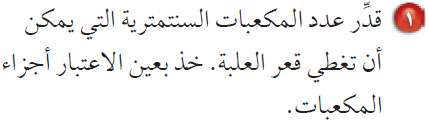 19,5 سم2 تقريبا
مساحة القاعدة
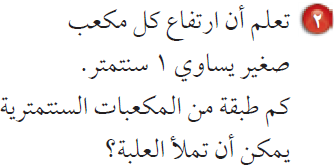 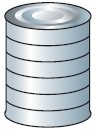 الارتفاع
6 طبقات
مساحة القاعدة × الارتفاع
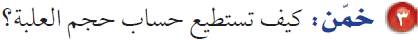 117 سم3
=  19.5× 6  =
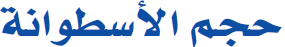 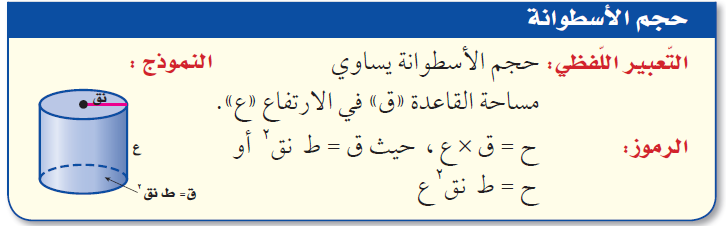 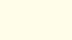 ع
الارتفاع
×
مساحة القاعدة
حجم الأسطوانة  =
ط نـق2
=  ط نـق2 ع
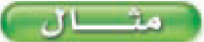 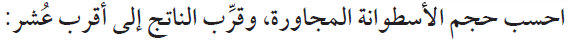 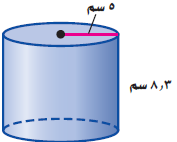 ع
×
نـق2
×
ط
حجم الأسطوانة  =
25
3,14
8,3
651,55
=
≈
651,6 سم3
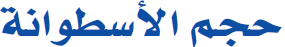 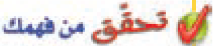 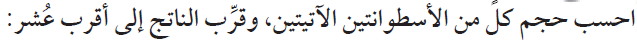 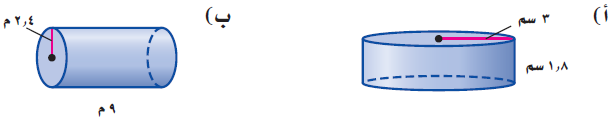 ع
×
(2,4)2
نـق2
×
ط
حجم الأسطوانة  =
ع
×
نـق2
×
ط
حجم الأسطوانة  =
3,14
23
3,14
9
1,8
162,7776
=
50,868
=
≈
≈
162,8 م3
50,9 سم3
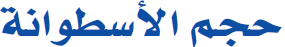 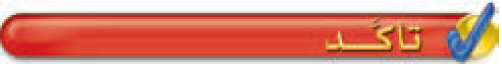 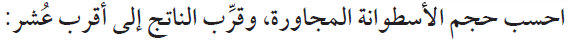 ع
×
نـق2
×
ط
حجم الأسطوانة  =
23
3,14
5
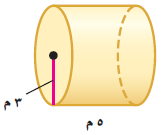 141,3 م3
=
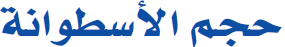 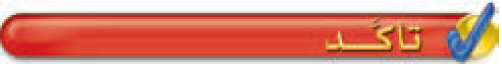 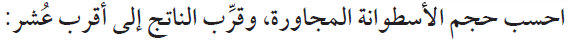 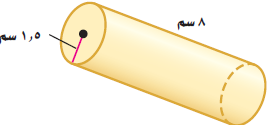 ع
×
(1,5)2
نـق2
×
ط
حجم الأسطوانة  =
3,14
8
56,52
=
≈
56,5 سم3
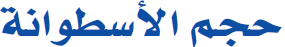 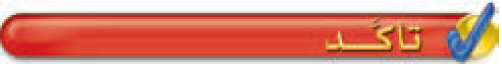 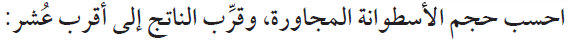 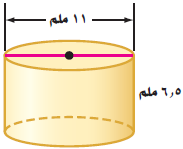 ع
×
(5,5)2
نـق2
×
ط
حجم الأسطوانة  =
3,14
6,5
=
617,4025
≈
617,4 سم3
5,5
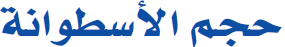 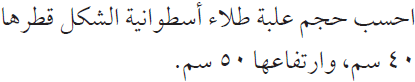 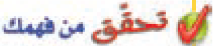 40 سم •
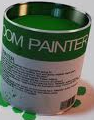 ع
×
نـق2
×
ط
حجم الأسطوانة  =
220
3,14
50
62800 ملم3
=
20 سم
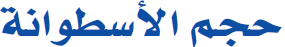 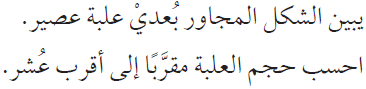 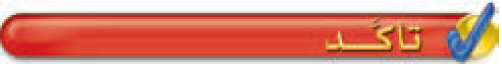 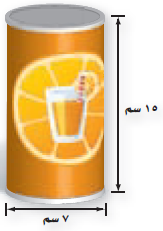 ع
×
(3,5)2
نـق2
×
ط
حجم الأسطوانة  =
3,14
15
=
576,975
≈
577,1 سم3
3,5
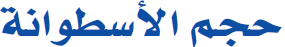 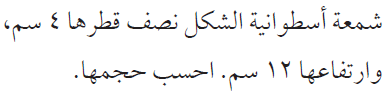 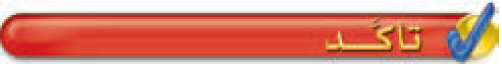 12 سم
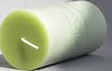 ع
×
نـق2
×
ط
حجم الأسطوانة  =
24
3,14
12
4 سم
602,88 سم3
=
≈
602,9 سم3